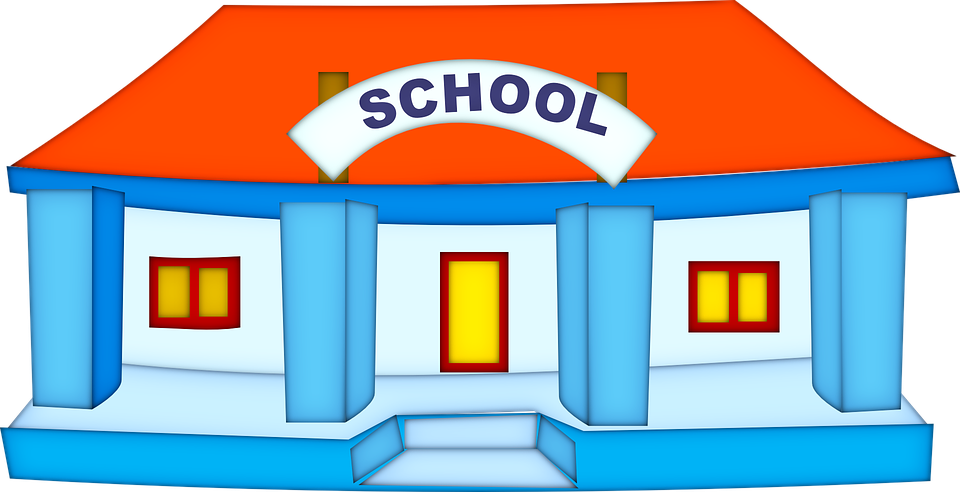 School Readiness
Every Wednesday @ 1:30pm -2:30pm
1st July to 15th July
Private Q&A’s (by appointment) 2:30pm-3pm
Session 1 – What is School Readiness and why is it important?
Session 2 – Play Based Learning preparing children to learn
Session 3 – Independence, personal care, socio-emotional readiness
To book on to the course call 0300 300 8112 or message via Facebook
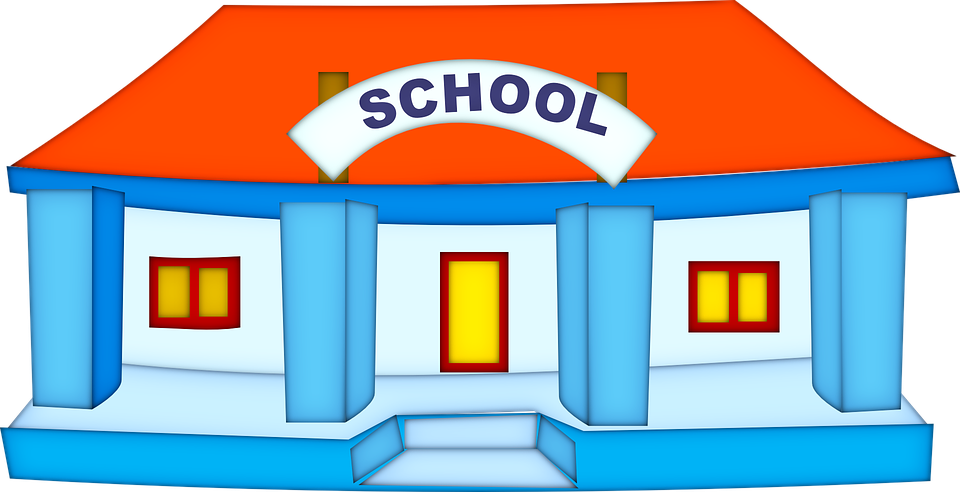 School Readiness
Session 1 – What is School Readiness and why is it important?
Wednesday 1st July
 1:30pm -2pm – Covering the aspects of school readiness and why it is important practice for your child. Includes an adult activity

Q&A’s 2:00m-2:30pm – Time to ask questions about anything covered in the session

Private Q&A’s 2:30-3pm – By pre-booked appointment only an opportunity to discuss your individual child and get 1:1 support. Call 0300 300 8112 to book
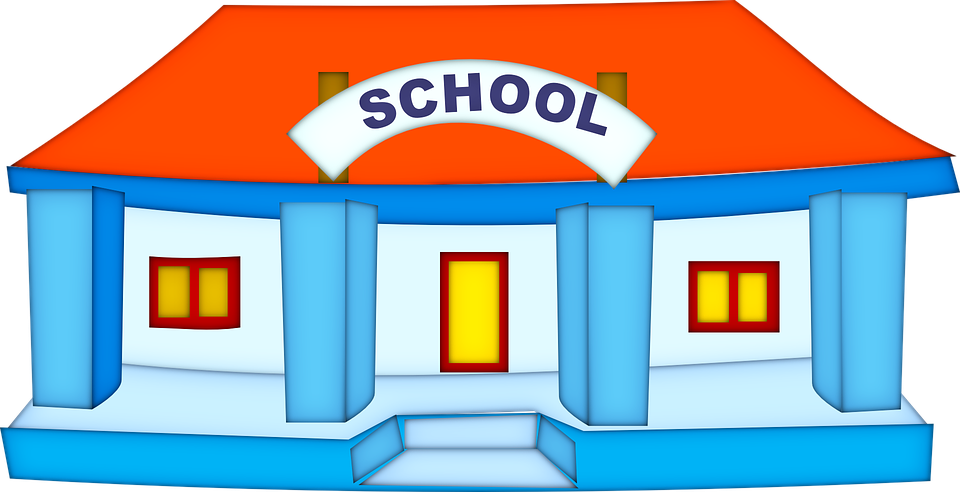 School Readiness
Session 2 – Play Based Learning preparing children to learn
Wednesday 8th July
 1:30pm -2pm – Covering the aspects of why play is important for your child’s learning, suggestions of different activities for communication and language, listening and sharing skills. 

Q&A’s 2:00m-2:30pm – Time to ask questions about anything covered in the session

Private Q&A’s 2:30-3pm – By pre-booked appointment only an opportunity to discuss your individual child and get 1:1 support. Call 0300 300 8112 to book
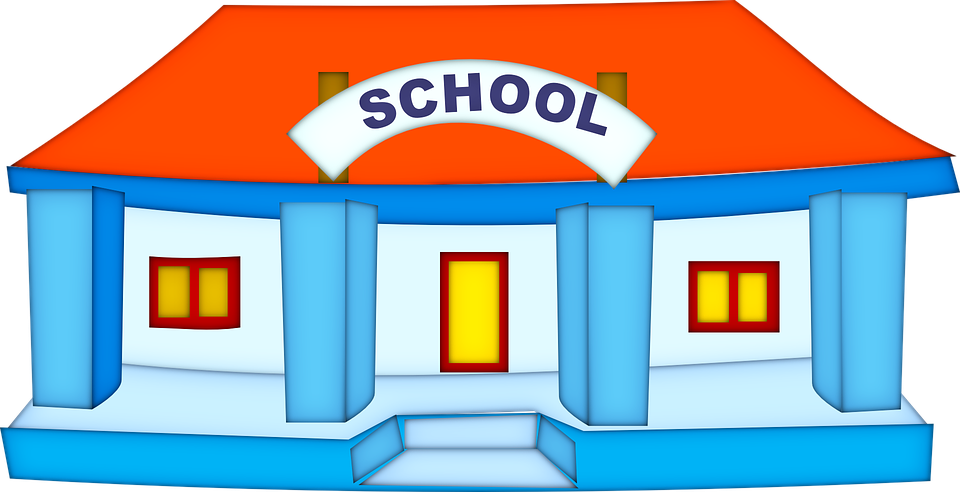 School Readiness
Session 3 – Independence and personal care
Wednesday 15th July
 1:30pm -2pm – Covering the aspects of personal care and hygiene, socio-emotional readiness and how to encourage independence. 

Q&A’s 2:00m-2:30pm – Time to ask questions about anything covered in the session
Private Q&A’s 2:30-3pm – By pre-booked appointment only an opportunity to discuss your individual child and get 1:1 support. Call 0300 300 8112 to book.